PEP Rally
CLINID conference
Hunter Ratliff
04/17/2025

Ages, dates, and other identifying information may have been changed
I have no conflict of interest in relation to this presentation
Case #1
Case 1: HPI
A 50 y/o F with PMH including hypothyroidism, ADHD p/w a needle stick injury
Case 1: HPI
A 50 y/o F with PMH including hypothyroidism, ADHD p/w a needle stick injury
Works in the at WVU, had injury while disposing of 18 gauge needle 
Punctured the glove on her finger
Developed bleeding after injury
Source patient HIV (+)
Terms
Exposed patient = healthcare worker with needlestick injury
Source patient = patient whose blood the healthcare worker was exposed to
Case 1: Poll
A 50 y/o F with PMH including hypothyroidism, ADHD p/w a needle stick injury 
18 gauge needle to finger
Immediate bleeding
Immediate next steps (right after the needle stick)?
What labs should be done on the exposed patient?
What do you want to know about the source patient?
Case 1: Immediate next steps
The exposed patient washed the injured area with soap and water
She was already in the ED (at time of needle stick), so labs were obtained
At time of needle stick, source patient had already left the ED
Home meds
Levothyroxine
Vyvanse 
Ozempic
Case 1: Source patient
The source patient follows in our clinic
Diagnosed 2005
RF: MSM & substance use (sober for 8 years)
No resistance
Biktarvy since 2018
Case 1: Poll
A 50 y/o F with PMH including hypothyroidism, ADHD p/w a needle stick injury from source patient with HIV
Should she get PEP for HIV?
What should be done for PEP
Source patient 
RF: MSM & IVDU (sober)
On Biktarvy
Questions for the group
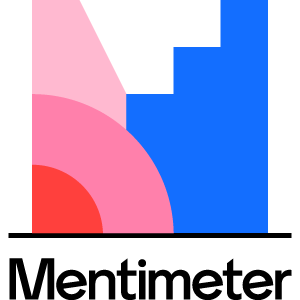 Should she get PEP for HIV?
What should be done for PEP
Case 1: ED course
A 50 y/o F with PMH including hypothyroidism, ADHD p/w a needle stick injury from source patient with HIV
Started on Truvada & raltegravir the same day
Same day started having nausea & fatigue
Eventual GI upset with emesis
Source patient 
Did not ever get labs on the patient before he left the ED
Case 1: Employee health follow up
A 50 y/o F with PMH including hypothyroidism, ADHD p/w a needle stick injury from source patient with HIV. Was started on tenofovir/emtricitabine & raltegravir (DTF / FTC / RAL) within hours
Two weeks after needle stick, doing quite poorly from a GI standpoint
Employee health rechecks labs
Case 1: Employee health follow up
A 50 y/o F with PMH including hypothyroidism, ADHD p/w a needle stick injury from source patient with HIV. Was started on tenofovir/emtricitabine & raltegravir (TDF / FTC / RAL) within hours
Two weeks after needle stick, doing quite poorly from a GI standpoint
Employee health rechecks labs
Case 1: Poll
A 50 y/o F p/w a needle stick injury from source patient with HIV
Started on tenofovir/emtricitabine & raltegravir (TDF / FTC / RAL) within hours
Severe nausea & vomiting
Case 1: Poll
A 50 y/o F p/w a needle stick injury from source patient with HIV
Started on tenofovir/emtricitabine & raltegravir (TDF / FTC / RAL) within hours
Severe nausea & vomiting
What’s going on?
Why are the LFTs abnormal?
Any change in management?
Questions for the group
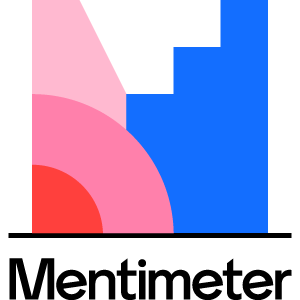 Why are the LFTs abnormal?
Any change in management?
Case 1: Follow up
A 50 y/o F with PMH including hypothyroidism, ADHD p/w a needle stick injury from source patient with HIV. Was started on tenofovir/emtricitabine & raltegravir (TDF / FTC / RAL) within hours. Developed GI upset & hepatotoxicity (at 2 weeks) 
Stopped Truvada & raltegravir until could be seen in ID clinic after the weekend
Seen in ID clinic on day 17 after exposure
Case 1: Follow up
A 50 y/o F with PMH including hypothyroidism, ADHD p/w a needle stick injury from source patient with HIV. Was started on tenofovir/emtricitabine & raltegravir (TDF / FTC / RAL) within hours. Developed GI upset & hepatotoxicity (at 2 weeks) 
Stopped Truvada & raltegravir until could be seen in ID clinic after the weekend
Seen in ID clinic on day 17 after exposure
Switched to Biktarvy to finish remaining two week course
Checked viral hepatitis labs
Case 1: Most recent follow up
A 50 y/o F with PMH including hypothyroidism, ADHD p/w a needle stick injury from source patient with HIV. Was started on tenofovir/emtricitabine & raltegravir (TDF / FTC / RAL) within hours. Developed GI upset & hepatotoxicity (at 2 weeks) so stopped Truvada & raltegravir and switched to Biktarvy to finish additional 2 week course
Still some GI upset on Biktarvy, but able to finish the course without further emesis
Case #2
Case 2: HPI
A 32 y/o G3P2 with PMH including gestational hypertension who p/w a needle stick injury during her pregnancy
Case 2: HPI
A 32 y/o G3P2 with PMH including gestational hypertension who p/w a needle stick injury during her pregnancy
Currently pregnant (at 38.5 weeks)
Works in a dental office, had needlestick 2.5 weeks ago
Source patient reportedly HIV & HCV positive
Exposed patient believes source was taking one pill once a day
Case 2: HPI
A 32 y/o G3P2 (@38w) with PMH including gestational hypertension who p/w a needle stick injury during her pregnancy from a reported HIV & HCV positive source
The exposed patient was seen in the ED:
HIV & HCV screens: negative
HBsAg: negative
No anti-HBs was obtained
BMP: normal
No LFTs obtained
Case 2: Poll
A 32 y/o G3P2 with PMH including gestational hypertension who p/w a needle stick injury during 36th week of pregnancy from a reported HIV & HCV positive source
What’s do you tell the MARS line?
For HIV PEP?
Questions for the group
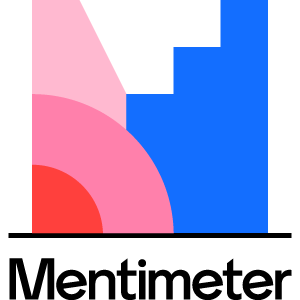 What to do for HIV PEP?
Case 2: ED visit
A 32 y/o G3P2 (@38w) with PMH including gestational hypertension who p/w a needle stick injury during her pregnancy from a reported HIV & HCV positive source
Discharged from ED on Truvada (FTC/TDF) & raltegravir (RAL)
Was given 3 days supply at the ED
Case 2: ED visit
A 32 y/o G3P2 (@38w) with PMH including gestational hypertension who p/w a needle stick injury during her pregnancy from a reported HIV & HCV positive source
Discharged from ED on Truvada (FTC/TDF) & raltegravir (RAL)
Was given 3 days supply at the ED
Out of pocket cost was over $4000
Employer wouldn’t pay for it
So only takes 3 days of PEP
Case 2: ED visit
A 32 y/o G3P2 (@38w) with PMH including gestational hypertension who p/w a needle stick injury during her pregnancy from a reported HIV & HCV positive source
Discharged from ED on Truvada (FTC/TDF) & raltegravir (RAL)
Was given 3 days supply at the ED
Out of pocket cost was over $4000
Employer wouldn’t pay for it
So only takes 3 days of PEP
Seen by ID outpatient → referred to MFM → admit for in-house observation & possible delivery
Case 2: Summary
Needle stick exposure (36w 2d)
ID clinic
Admission (38w 5d)
-17 days
-10 days
Now
Only got 3 days of FTC/TDF + RAL
Referred to MFM
HIV screen negative
A 32 y/o G3P2 (@38w) with PMH including gestational hypertension who p/w a needle stick injury during her pregnancy from a reported HIV & HCV positive source. Only took 3 days of FTC/TDF + RAL due to cost, so admitted for monitoring & possible delivery
Case 2: Summary
Needle stick exposure (36w 2d)
ID clinic
Admission (38w 5d)
-17 days
-10 days
Now
Only got 3 days of FTC/TDF + RAL
Referred to MFM
HIV screen negative
A 32 y/o G3P2 (@38w) with PMH including gestational hypertension who p/w a needle stick injury during her pregnancy from a reported HIV & HCV positive source. Only took 3 days of FTC/TDF + RAL due to cost, so admitted for monitoring & possible delivery
It’s Friday afternoon…
Work up to be sent?
What to do if she goes into labor now?
Empiric management?
Questions for the group
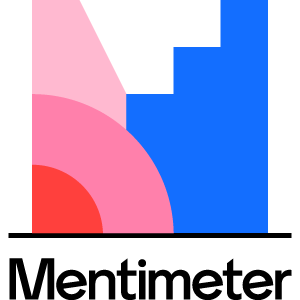 Work up to be sent?
What to do if she goes into labor now?
Empiric management?
Case 2: Admission
A 32 y/o G3P2 (@38w) with PMH including gestational hypertension who p/w a needle stick injury during her pregnancy from a reported HIV & HCV positive source. Only took 3 days of FTC/TDF + RAL due to cost, so admitted for monitoring & possible delivery
Fourth gen HIV screen negative (now 17 days from exposure)
HIV PCR pending
Recommend avoiding labor until PCR comes back
If positive or goes into labor:
Start IV zidovudine (AZT) 3 hours before c-section
Case 2: Hospital course
A 32 y/o G3P2 (@38w) with PMH including gestational hypertension who p/w a needle stick injury during her pregnancy from a reported HIV & HCV positive source. Only took 3 days of FTC/TDF + RAL due to cost, so admitted for monitoring & possible delivery
HIV PCR comes back negative (molecular lab runs it on a Sunday)
Uncomplicated vaginal delivery
Case 2: Hospital course
A 32 y/o G3P2 (@38w) with PMH including gestational hypertension who p/w a needle stick injury during her pregnancy from a reported HIV & HCV positive source. Only took 3 days of FTC/TDF + RAL due to cost, so admitted for monitoring & possible delivery
HIV PCR comes back negative (molecular lab runs it on a Sunday)
Uncomplicated vaginal delivery
Management of the newborn
Work up to be sent?
Do they need PPx?
Breastfeeding?
Case 2: Hospital course
A 32 y/o G3P2 (@38w) with PMH including gestational hypertension who p/w a needle stick injury during her pregnancy from a reported HIV & HCV positive source. Only took 3 days of FTC/TDF + RAL due to cost, so admitted for monitoring & possible delivery
HIV PCR comes back negative (molecular lab runs it on a Sunday)
Uncomplicated vaginal delivery
Pediatric ID consulted for the newborn
They get in touch with source patient’s provider, he has been undetectable, most recently 5 months ago
Post-delivery viral load on mother is negative
No testing of newborn needed; okay to breastfeed
Occupational post-exposure prophylaxis
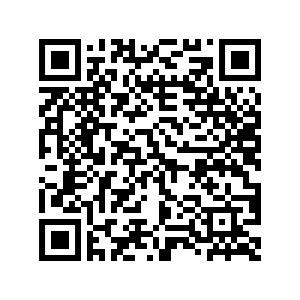 Links to articles discussed here
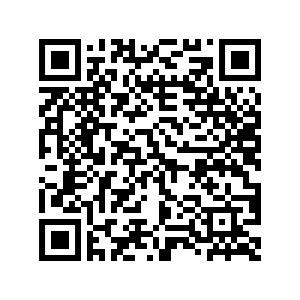 Describe the risk of HIV transmission in occupational exposures
Review the immediate management of occupational HIV exposures, including:
Suggested labs (from source & exposed)
Timeline of to start PEP
Situations that warrant PEP
Discuss the long-term management of PEP
What agents to pick
Duration of PEP
Follow up testing
Examine key differences of PEP in pregnancy
Risk of transmission
Which agents to use
Risk of breastfeeding
Review the intrapartum management of HIV
Learning objectives
Risk of HIV transmission
For transmission of HIV to occur, must have both
Infectious body fluid
Blood
Semen or vaginal fluid
Amniotic fluid
Breast milk
Not saliva!
Portal of entry
Percutaneous - Needle stick, IVDU
Mucous membranes - genitals, anal
 Cutaneous (with non-intact skin)
Risk of HIV transmission [1]
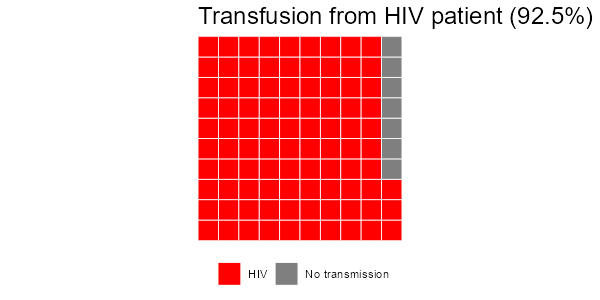 [Speaker Notes: Source: HIV Nonoccupational Exposure Prophylaxis Clinical Pathway 2021. Johns Hopkins All Children’s Hospital

make_waffle <- function(odds, title="", rows=10){
  library(waffle)
  
  waffle(c(HIV=1, `No transmission`=odds-1), 
         size = .3, legend_pos = "bottom", 
         rows= rows,
         colors = c("red", "grey50"),
         title = stringr::str_glue("{title} (1 in {odds})"))
  
}

# Transfusion
waffle(c(HIV=93, `No transmission`=7), 
       size = .3, legend_pos = "bottom", 
       rows= 10,
       colors = c("red", "grey50"),
       title = "Transfusion from HIV patient (92.5%)")


make_waffle(75, rows=10, title="Receptive anal")
make_waffle(160, rows=10, title="IVDU")
make_waffle(450, title="Needle stick")
make_waffle(900, rows=25, title="Insertive anal")
make_waffle(1250, rows=25, title="Receptive penile-vaginal")
make_waffle(2500, rows=50, title="Insertive penile-vaginal")]
Risk of HIV transmission [1]
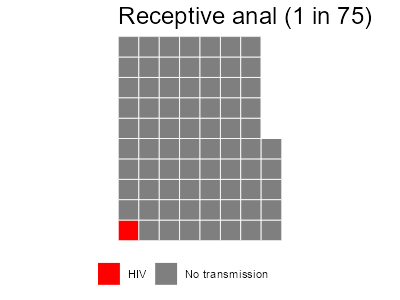 [Speaker Notes: Source: HIV Nonoccupational Exposure Prophylaxis Clinical Pathway 2021. Johns Hopkins All Children’s Hospital

make_waffle <- function(odds, title="", rows=10){
  library(waffle)
  
  waffle(c(HIV=1, `No transmission`=odds-1), 
         size = .3, legend_pos = "bottom", 
         rows= rows,
         colors = c("red", "grey50"),
         title = stringr::str_glue("{title} (1 in {odds})"))
  
}

# Transfusion
waffle(c(HIV=93, `No transmission`=7), 
       size = .3, legend_pos = "bottom", 
       rows= 10,
       colors = c("red", "grey50"),
       title = "Transfusion from HIV patient (92.5%)")


make_waffle(75, rows=10, title="Receptive anal")
make_waffle(160, rows=10, title="IVDU")
make_waffle(450, title="Needle stick")
make_waffle(900, rows=25, title="Insertive anal")
make_waffle(1250, rows=25, title="Receptive penile-vaginal")
make_waffle(2500, rows=50, title="Insertive penile-vaginal")]
Risk of HIV transmission [1]
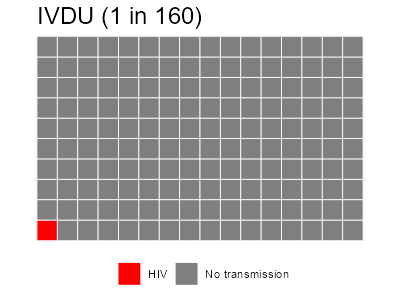 [Speaker Notes: Source: HIV Nonoccupational Exposure Prophylaxis Clinical Pathway 2021. Johns Hopkins All Children’s Hospital

make_waffle <- function(odds, title="", rows=10){
  library(waffle)
  
  waffle(c(HIV=1, `No transmission`=odds-1), 
         size = .3, legend_pos = "bottom", 
         rows= rows,
         colors = c("red", "grey50"),
         title = stringr::str_glue("{title} (1 in {odds})"))
  
}

# Transfusion
waffle(c(HIV=93, `No transmission`=7), 
       size = .3, legend_pos = "bottom", 
       rows= 10,
       colors = c("red", "grey50"),
       title = "Transfusion from HIV patient (92.5%)")


make_waffle(75, rows=10, title="Receptive anal")
make_waffle(160, rows=10, title="IVDU")
make_waffle(450, title="Needle stick")
make_waffle(900, rows=25, title="Insertive anal")
make_waffle(1250, rows=25, title="Receptive penile-vaginal")
make_waffle(2500, rows=50, title="Insertive penile-vaginal")]
Risk of HIV transmission [1]
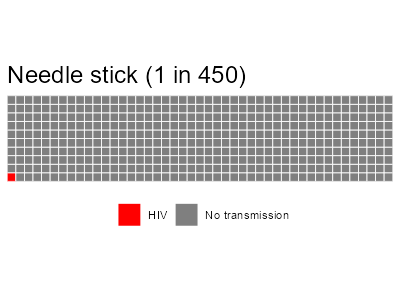 [Speaker Notes: Source: HIV Nonoccupational Exposure Prophylaxis Clinical Pathway 2021. Johns Hopkins All Children’s Hospital

make_waffle <- function(odds, title="", rows=10){
  library(waffle)
  
  waffle(c(HIV=1, `No transmission`=odds-1), 
         size = .3, legend_pos = "bottom", 
         rows= rows,
         colors = c("red", "grey50"),
         title = stringr::str_glue("{title} (1 in {odds})"))
  
}

# Transfusion
waffle(c(HIV=93, `No transmission`=7), 
       size = .3, legend_pos = "bottom", 
       rows= 10,
       colors = c("red", "grey50"),
       title = "Transfusion from HIV patient (92.5%)")


make_waffle(75, rows=10, title="Receptive anal")
make_waffle(160, rows=10, title="IVDU")
make_waffle(450, title="Needle stick")
make_waffle(900, rows=25, title="Insertive anal")
make_waffle(1250, rows=25, title="Receptive penile-vaginal")
make_waffle(2500, rows=50, title="Insertive penile-vaginal")]
Risk of HIV transmission [1]
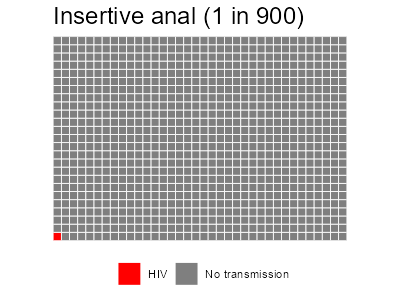 [Speaker Notes: Source: HIV Nonoccupational Exposure Prophylaxis Clinical Pathway 2021. Johns Hopkins All Children’s Hospital

make_waffle <- function(odds, title="", rows=10){
  library(waffle)
  
  waffle(c(HIV=1, `No transmission`=odds-1), 
         size = .3, legend_pos = "bottom", 
         rows= rows,
         colors = c("red", "grey50"),
         title = stringr::str_glue("{title} (1 in {odds})"))
  
}

# Transfusion
waffle(c(HIV=93, `No transmission`=7), 
       size = .3, legend_pos = "bottom", 
       rows= 10,
       colors = c("red", "grey50"),
       title = "Transfusion from HIV patient (92.5%)")


make_waffle(75, rows=10, title="Receptive anal")
make_waffle(160, rows=10, title="IVDU")
make_waffle(450, title="Needle stick")
make_waffle(900, rows=25, title="Insertive anal")
make_waffle(1250, rows=25, title="Receptive penile-vaginal")
make_waffle(2500, rows=50, title="Insertive penile-vaginal")]
Risk of HIV transmission [1]
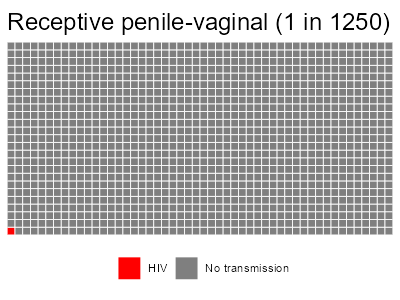 [Speaker Notes: Source: HIV Nonoccupational Exposure Prophylaxis Clinical Pathway 2021. Johns Hopkins All Children’s Hospital

make_waffle <- function(odds, title="", rows=10){
  library(waffle)
  
  waffle(c(HIV=1, `No transmission`=odds-1), 
         size = .3, legend_pos = "bottom", 
         rows= rows,
         colors = c("red", "grey50"),
         title = stringr::str_glue("{title} (1 in {odds})"))
  
}

# Transfusion
waffle(c(HIV=93, `No transmission`=7), 
       size = .3, legend_pos = "bottom", 
       rows= 10,
       colors = c("red", "grey50"),
       title = "Transfusion from HIV patient (92.5%)")


make_waffle(75, rows=10, title="Receptive anal")
make_waffle(160, rows=10, title="IVDU")
make_waffle(450, title="Needle stick")
make_waffle(900, rows=25, title="Insertive anal")
make_waffle(1250, rows=25, title="Receptive penile-vaginal")
make_waffle(2500, rows=50, title="Insertive penile-vaginal")]
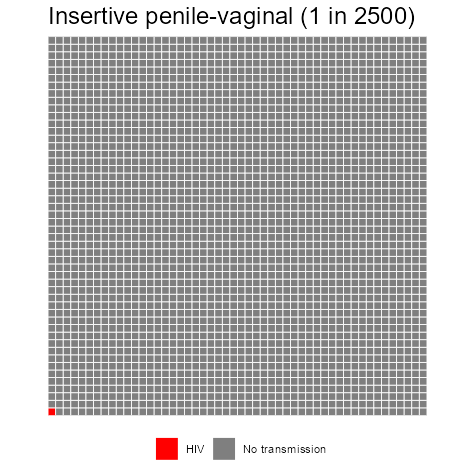 [Speaker Notes: Source: HIV Nonoccupational Exposure Prophylaxis Clinical Pathway 2021. Johns Hopkins All Children’s Hospital

make_waffle <- function(odds, title="", rows=10){
  library(waffle)
  
  waffle(c(HIV=1, `No transmission`=odds-1), 
         size = .3, legend_pos = "bottom", 
         rows= rows,
         colors = c("red", "grey50"),
         title = stringr::str_glue("{title} (1 in {odds})"))
  
}

# Transfusion
waffle(c(HIV=93, `No transmission`=7), 
       size = .3, legend_pos = "bottom", 
       rows= 10,
       colors = c("red", "grey50"),
       title = "Transfusion from HIV patient (92.5%)")


make_waffle(75, rows=10, title="Receptive anal")
make_waffle(160, rows=10, title="IVDU")
make_waffle(450, title="Needle stick")
make_waffle(900, rows=25, title="Insertive anal")
make_waffle(1250, rows=25, title="Receptive penile-vaginal")
make_waffle(2500, rows=50, title="Insertive penile-vaginal")]
Risk of HIV transmission: if source is on ART
Does the source patient being on ART reduce the likelihood of transmission?
Probably
By how much?
We don’t know
Risk of HIV transmission: if source is on ART
PARTNER study [2] 
Robust findings for U=U 
But only looked at sexual transmission
The 2020 SHEA guidelines [3] 
They appropriately highlight that needlestick is similar to single unprotected sexual encounter in terms of transmission risk
No cases of healthcare workers (HCW) living with HIV transmitting to patients if HCW has VL < 1000
But this is looking at HCW → patient, not patient → HCW transmission
Risk of HIV transmission: if source is on ART
Studies looking at PWID: Some observational studies [4] have implied that ART reduces HIV transmission among PWID
Modeling estimates from Vancouver [5] project that reduced transmission may be more related to reduced drug use among PLHIV who are in treatment
Given the large reduction attributable to reduced drug use, they did not find a large reduction attributable to ART alone
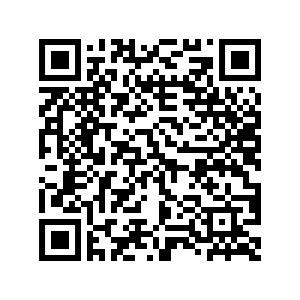 Describe the risk of HIV transmission in occupational exposures
Review the immediate management of occupational HIV exposures, including:
Suggested labs (from source & exposed)
Timeline of to start PEP
Situations that warrant PEP
Discuss the long-term management of PEP
What agents to pick
Duration of PEP
Follow up testing
Examine key differences of PEP in pregnancy
Risk of transmission
Which agents to use
Risk of breastfeeding
Review the intrapartum management of HIV
Immediate management of occupational HIV exposures
Immediate management
Wash the area well
With soap & water
Other agents (alcohol, CHG) are virucidal to HIV
No evidence to support their use
Report it occupational health
Immediate management
Makary et al (NEJM, 2007) [6]
Survey of 700 surgical residents
By the end of residency:
99% had a needlestick
53% had a needlestick from a high risk patient
Mean (PGY-5): 7.7 exposures

Frequently not reported 
51% did not report their most recent exposure
16% involved high risk patient

Who do the residents tell?
Most common: attending (51%)
Least: significant other (13%)
Wash the area well
With soap & water
Other agents (alcohol, CHG) are virucidal to HIV
No evidence to support their use
Report it occupational health
Immediate management: Source patient [7][8]
Source patient 
Ideally, source patient should be tested
If source is known to be HIV (+), ask about:
Recent viral load
Treatment history
Any resistance
If source has known HIV, do not delay PEP while awaiting this info!
Ideally, started within 1-2 hours of exposure
Cutoff: 72 hours
Exceptionally high risk: USPHS says can be up to a week (but likely very reduced effectiveness)
Immediate management: Exposed patient [8]
Baseline testing
HIV, HCV, anti-HBs, HBsAg
Baseline labs for PEP
Pregnancy testing
Counseling the HCW
Discuss what their risk of acquiring HIV
Many HCW may not know the success of modern HIV treatment, so they will have understandable anxiety about HIV/AIDS

Discuss risk them (exposed) transmitting HIV
Highest risk in first 6-12 weeks
Need for condoms & not donating blood
Watch out for acute retroviral symptoms

Discuss side effects of PEP
One study showed only 60% adherence
When to start PEP? [8]
Source is HIV negative
Unknown HIV status of source
Source is HIV positive
Test the source 
With 4th generation
Positive
Negative
No PEP needed
Can stop PEP if already started
Start PEP
(ASAP, within 72h)
Unable to
test souce
No
Yes
High risk exposure/source patient?
Management is different if the source is thought to potentially have acute HIV (beyond the scope of this talk)
[Speaker Notes: https://nccc.ucsf.edu/clinical-resources/pep-resources/pep-quick-guide-for-occupational-exposures/]
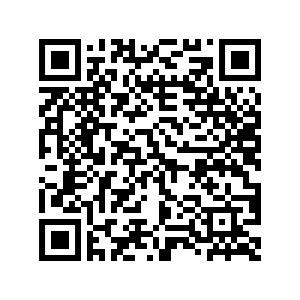 Describe the risk of HIV transmission in occupational exposures
Review the immediate management of occupational HIV exposures, including:
Suggested labs (from source & exposed)
Timeline of to start PEP
Situations that warrant PEP
Discuss the long-term management of PEP
What agents to pick
Duration of PEP
Follow up testing
Examine key differences of PEP in pregnancy
Risk of transmission
Which agents to use
Risk of breastfeeding
Review the intrapartum management of HIV
Long-term management of PEP
Suggested PEP: US Public Health Service [9]
Prefered HIV PEP regimen
Notably, not updated since 2013
This was right around when dolutegravir came to market
TDF/FTC (daily)
Tenofovir / Emtricitabine
+
RAL (BID)
Raltegravir
Suggested PEP: US Public Health Service [9]
Alternate HIV PEP regimens, in order of preference
-AND-
One of the boxes below
One of the boxes below
RAL (raltegravir)
TDF/FTC (Truvada)
Tenofovir / emtricitabine
DRV/r
Darunavir + ritonavir
Helpful in advanced CKD
TDF + 3TC 
Tenofovir + lamivudine
ETR (etravirine)
RPV (rilpivirine)
AZT/3TC (Combivir)
Zidovudine/lamivudine
ATV/r
Atazanavir + ritonavir
AZT + FTC 
Zidovudine + emtricitabine
LPV/r
Lopinavir + ritonavir
Suggested PEP options: CDC & others [7][8][10]
2 NRTI + integrase inhibitor
TDF/FTC (daily)
Tenofovir / Emtricitabine
+
DTG (daily)
Dolutegravir
Suggested PEP options: CDC & others [7][8][10]
2 NRTI + integrase inhibitor
TDF/FTC (daily)
Tenofovir / Emtricitabine
+
DTG (daily)
Dolutegravir
TDF/FTC (daily)
Tenofovir / Emtricitabine
+
RAL (BID)
Raltegravir
Less ideal due to BID dosing
Suggested PEP options: CDC & others [7][8]
2 NRTI + integrase inhibitor
TDF/FTC (daily)
Tenofovir / Emtricitabine
+
DTG (daily)
Dolutegravir
TDF/FTC (daily)
Tenofovir / Emtricitabine
+
RAL (BID)
Raltegravir
Less ideal due to BID dosing
TAF/FTC (daily)
Tenofovir / Emtricitabine
+
BIC (daily)
Bictegravir
Not listed by CDC [9] (off label)
Suggested PEP options: CDC & others [7][8][10]
2 NRTI + integrase inhibitor
2 NRTI + boosted PI
TDF/FTC (daily)
Tenofovir / Emtricitabine
+
DTG (daily)
Dolutegravir
DRV/r (daily)
Ritonavir-boosted darunavir
TDF/FTC (daily)
Tenofovir / Emtricitabine
+
TDF/FTC (daily)
Tenofovir / Emtricitabine
+
RAL (BID)
Raltegravir
Perhaps more affordable
Less ideal due to BID dosing
TAF/FTC (daily)
Tenofovir / Emtricitabine
+
BIC (daily)
Bictegravir
Not listed by CDC [9] (off label)
Follow up: Duration of PEP & monitoring [8]
Duration of PEP: 28 days from starting

Labs for PEP toxicity
Monitor CBC, renal function, LFTs
Obtain labs at baseline and 2 weeks
Follow up: Duration of PEP & monitoring [8]
Duration of PEP: 28 days from starting

Labs for PEP toxicity
Monitor CBC, renal function, LFTs
Obtain labs at baseline and 2 weeks
Side effects of PEP
Most common: GI (nausea, vomiting, and diarrhea)
Anti-emetics/diarrheals 
If severe, can switch to another regimen
Watch out for acute retroviral syndrome
Follow up: HIV testing
For HIV testing:
If source patient is HIV negative, no need for further testing of exposed patient
Unless worried that source had acute HIV
USPHS (2013) [9]: Baseline, 6 weeks, 12 weeks, 6 months
This was before 4th gen screen became widely available
Modern practice [8]: Baseline, 6 weeks, 3-4 months
Extended to 12 months if exposed becomes coinfected with HCV [8][9]
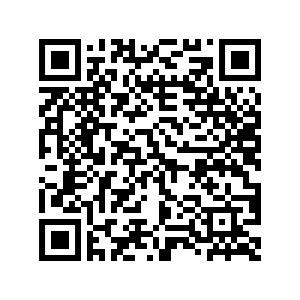 Describe the risk of HIV transmission in occupational exposures
Review the immediate management of occupational HIV exposures, including:
Suggested labs (from source & exposed)
Timeline of to start PEP
Situations that warrant PEP
Discuss the long-term management of PEP
What agents to pick
Duration of PEP
Follow up testing
Examine key differences of PEP in pregnancy
Risk of transmission
Which agents to use
Risk of breastfeeding
Review the intrapartum management of HIV
PEP in pregnancy
Risk of vertical transmission
Transmission rates of HIV (without ART) from mother to child range from 15-45%, including from breastfeeding [11]
Risk of vertical transmission [11]
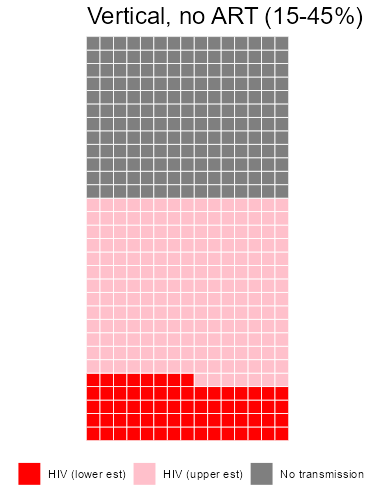 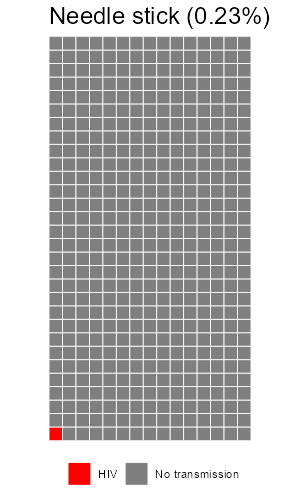 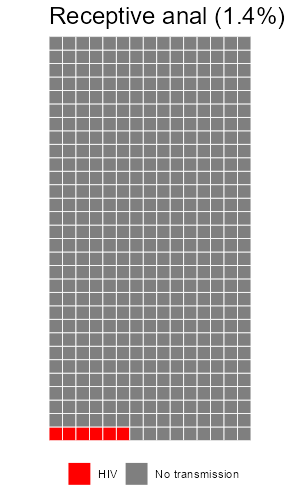 Risk of vertical transmission
Transmission rates of HIV (without ART) from mother to child range from 15-45%, including from breastfeeding [11]
Without breastfeeding, it is estimated [12]
30% of vertical transmissions occur in utero, the majority during the 3rd trimester
70% occur during labor & delivery
Taking ART during pregnancy reduces the risk to < 2%
If the mother has acute HIV during pregnancy, this increases the risk by 2.3 [13]
PEP in pregnancy [7][8]
Overall, similar to HIV management in pregnancy (& PEP in non-pregnant patients)
Long term safety data is lacking, most short term data is promising
Enroll patients in the Antiretroviral Pregnancy Registry (www.APRegistry.com)
[Speaker Notes: https://clinicalinfo.hiv.gov/en/guidelines/perinatal/safety-toxicity-arv-agents-drug-use-pregnant-overview?view=full]
PEP in pregnancy [7][8]
Overall, similar to HIV management in pregnancy (& PEP in non-pregnant patients)
Long term safety data is lacking, most short term data is promising
Enroll patients in the Antiretroviral Pregnancy Registry (www.APRegistry.com)
2 NRTI + integrase inhibitor
Originally thought to ↑ risk of neural tube defects, but later data showed no ↑ risk
TDF/FTC (daily)
Tenofovir / Emtricitabine
+
DTG (daily)
Dolutegravir
TDF/FTC (daily)
Tenofovir / Emtricitabine
+
RAL (BID)
Raltegravir
Not enough safety data yet, so not recommended. Though early data is promising
TAF/FTC (daily)
Tenofovir / Emtricitabine
+
BIC (daily)
Bictegravir
PEP in pregnancy [7][8]
Overall, similar to HIV management in pregnancy (& PEP in non-pregnant patients)
Long term safety data is lacking, most short term data is promising
Enroll patients in the Antiretroviral Pregnancy Registry (www.APRegistry.com)
2 NRTI + integrase inhibitor
2 NRTI + boosted PI
TDF/FTC (daily)
Tenofovir / Emtricitabine
+
DTG (daily)
Dolutegravir
DRV/r (daily)
Ritonavir-boosted darunavir
TDF/FTC (daily)
Tenofovir / Emtricitabine
+
TDF/FTC (daily)
Tenofovir / Emtricitabine
+
RAL (BID)
Raltegravir
Preferred option if needing PI
TAF/FTC (daily)
Tenofovir / Emtricitabine
+
BIC (daily)
Bictegravir
PEP in pregnancy [7][8][9]
2 NRTI backbone
TxF / xTC
Tenofovir / Emtricitabine
Tenofovir / Lamivudine
AZT / 3TC
Zidovudine / Lamivudine
AND
Integrase inhibitor
OR
PI
OR
NNRTI
ATV/r
Atazanavir (boosted)
DTG
Dolutegravir
RPV
Rilpivirine
RAL
Raltegravir
DRV/r
Darunavir (boosted)
Must use ritonavir for boosting, as cobicistat boosted regimens have higher rates of virologic failure
[Speaker Notes: This is largely based off of taking what [7] says is safe in pregnancy and cross referencing it with [9] says should be used for PEP
Additional info can be found here https://clinicalinfo.hiv.gov/en/guidelines/perinatal/safety-toxicity-arv-agents-drug-use-pregnant-overview?view=full]
Breastfeeding & PEP [8]
Breastfeeding is not a contraindication for PEP
But should discuss infant’s potential risks of HIV transmission & exposure to ART 
May consider “pump & dump” or storing breastmilk while awaiting results of source patient’s HIV screen
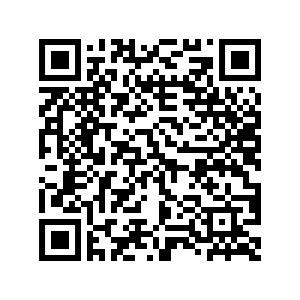 Describe the risk of HIV transmission in occupational exposures
Review the immediate management of occupational HIV exposures, including:
Suggested labs (from source & exposed)
Timeline of to start PEP
Situations that warrant PEP
Discuss the long-term management of PEP
What agents to pick
Duration of PEP
Follow up testing
Examine key differences of PEP in pregnancy
Risk of transmission
Which agents to use
Risk of breastfeeding
Review the intrapartum management of HIV
Perinatal HIV management
Biggest priority
Having mom on ART
Intrapartum HIV: Mode of delivery [14]
Historically, C-sections have been associated with lower risk of mother to child transmission
Largely based off of data before widespread use of ART in pregnancy was common
Now, mode of delivery is largely informed by maternal viral load (ideally within 4 weeks of delivery)
Delivery per obstetric indications
Below 1000
Maternal HIV VL (within 4 weeks of delivery)
C-section at 
38 weeks
Above 1000
(or not on ART)
Intrapartum HIV: ART [14]
Women should keep taking their ART before/during/after delivery
Indications for IV zidovudine (ideally started 3 hours before delivery)
VL below 50: No benefit
50 - 1000: consider AZT
>1000: AZT (along with C-section)
No zidovudine needed
Below 50
Maternal HIV VL (within 4 weeks of delivery)
Intrapartum IV AZT
Above 50
(or not on ART)
Learning points & take aways
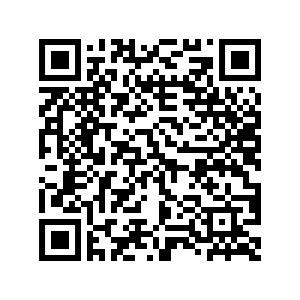 Learning points & take aways
Risk to HIV transmission from occupation needle sticks are around 1 in 450, but likely lower if the source patient is on ART
In the event of a needle stick, wash the area with soap & water and immediately report to occupational health or the ED to start PEP (ideally within 1-2 hours)
Ideally, obtain data on the source patient including HIV, HCV, and HBV status
For sources known to be HIV positive, recent viral load & treatment history is helpful
HIV PEP is indicated when the source has HIV (or high risk source patient)
Suggested PEP: 28 days of TxF/xTC -plus- INSTI (DTG, RAL, ?BIC) or booster PI (DRV/r)
Monitor for toxicity (labs at baseline, 2 weeks) and side effects
Exposed patient should have HIV screen at baseline, 6 weeks, and 3-4 months (unless HCV+)
PEP is similar in pregnancy (but perhaps more important given risk of transmission with acute HIV)
At time of delivery, C-section & intrapartum AZT if VL is above 1000 &/or 50 (respectively)
Slides available on hunterratliff1.com/talk/; Citations available via QR code or via the  “citations” button on the website